MISJE ŚNIADANIOWE                                  KLASA II B
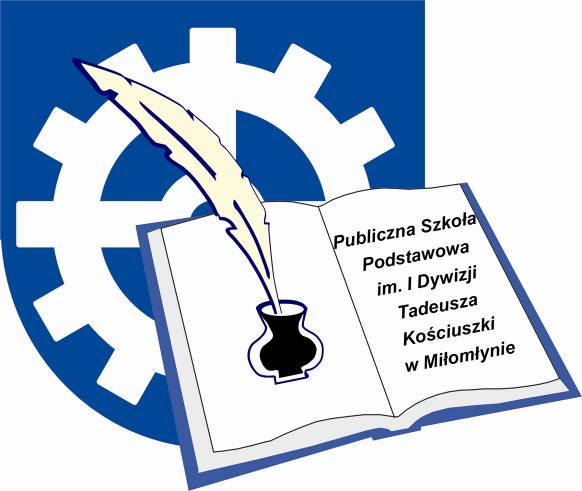 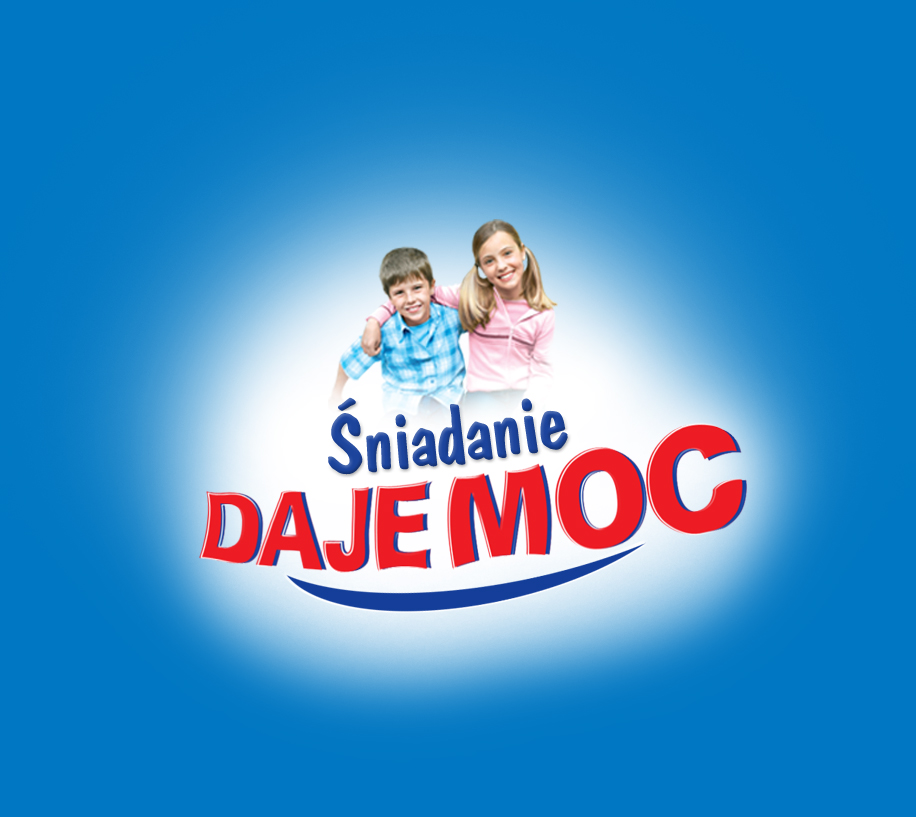 Z a c z y n a m y - poznajemy  Mount Everest, bo podjada go Wszystkojad
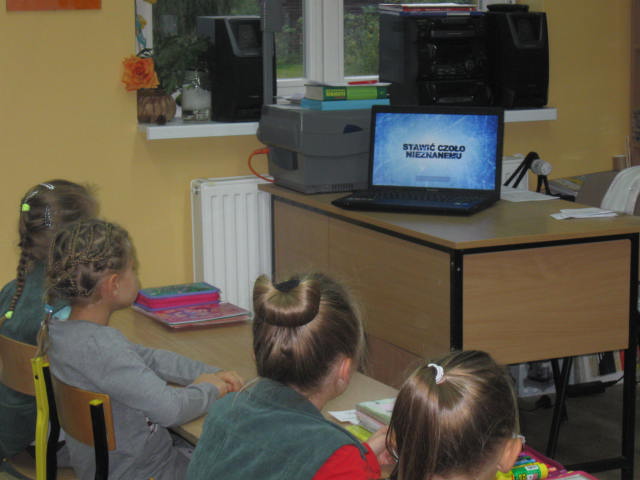 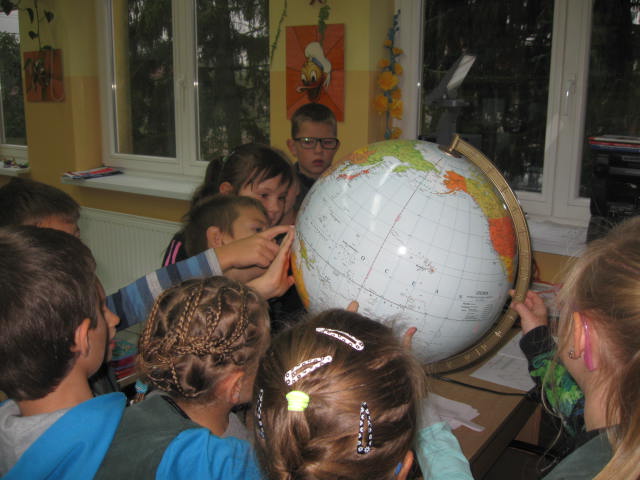 Zostajemy Kosmicznymi Agentami-dostaliśmy legitymacje- pomagamy Toli i Maksowi
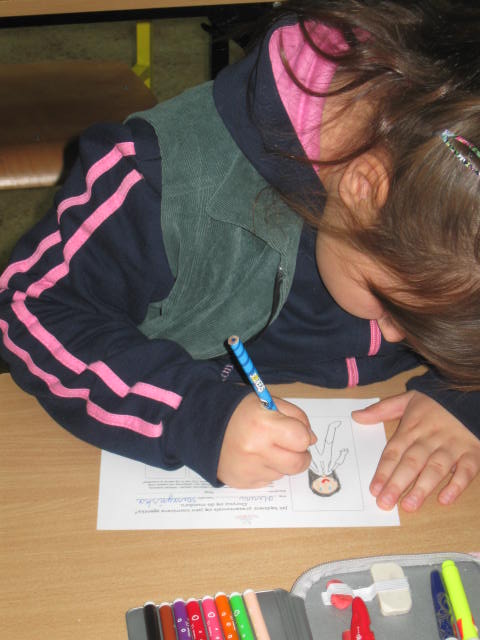 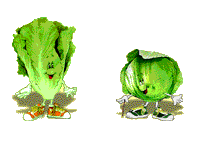 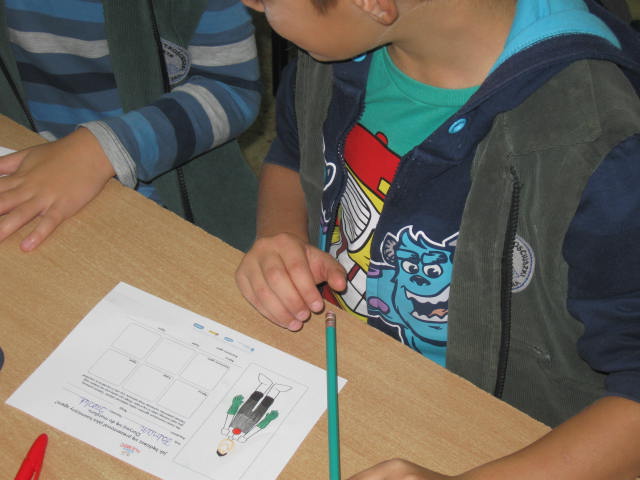 Uczymy Wszystkojada zasad zdrowego odżywiania (sami też się ich uczymy)Zdrowy początek dnia- codziennie jemy śniadanie
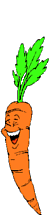 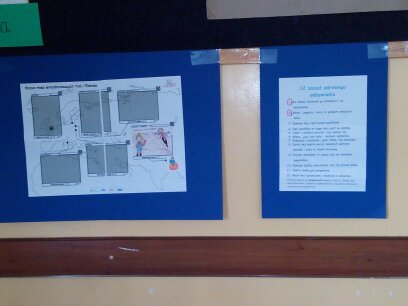 Pierwsza misja klasowa: układamy opowiadanie
Wspólna praca jest łatwiejsza- razem możemy więcej
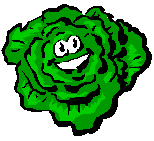 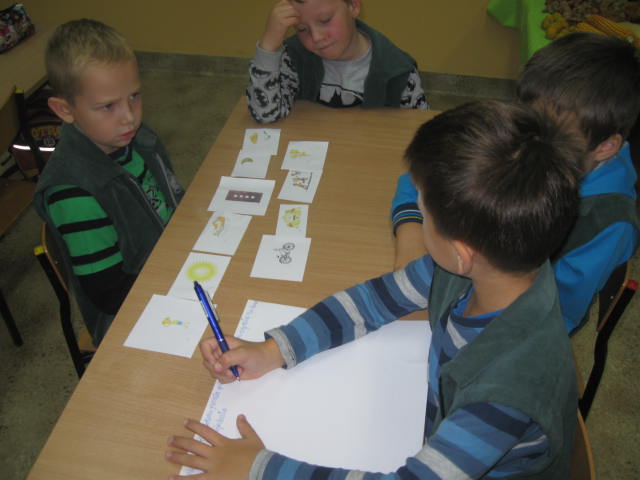 Zdrowy przerywnik w czasie zajęć- pani pielęgniarka także jest tego zdania
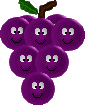 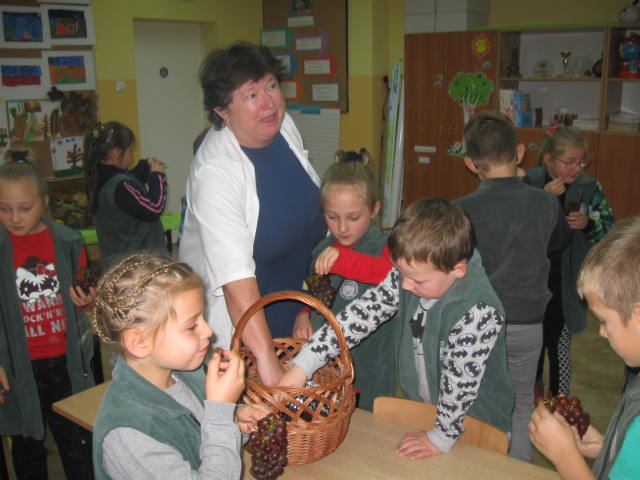 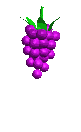 Teraz znów potrzebny wysiłek- rozwiązujemy zagadki
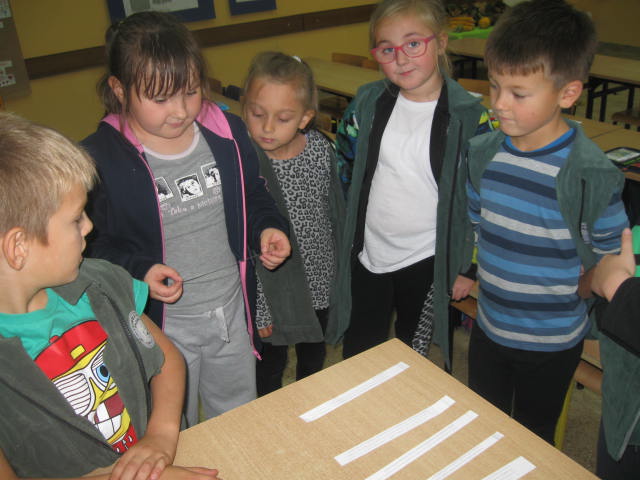 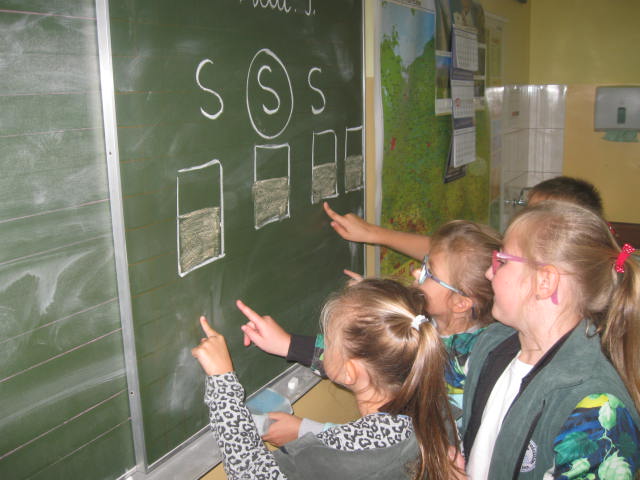 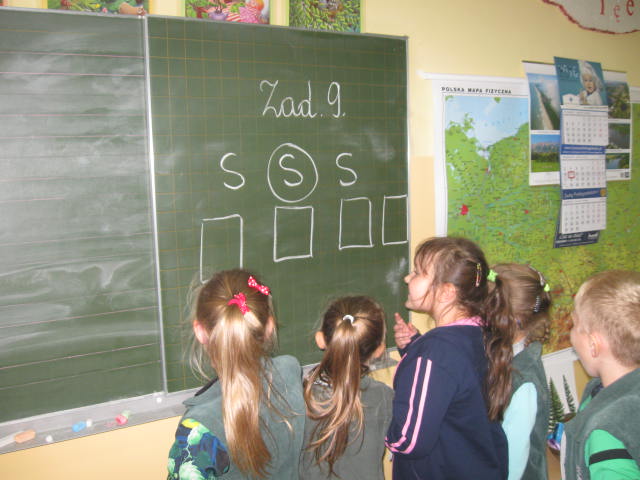 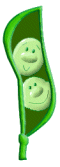 Misja domowa- przygotowanie śniadania wspólnie z rodzicami- udało się
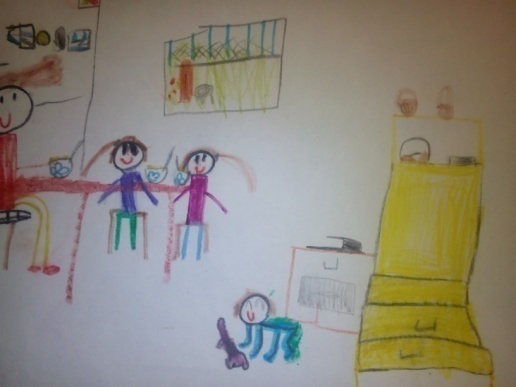 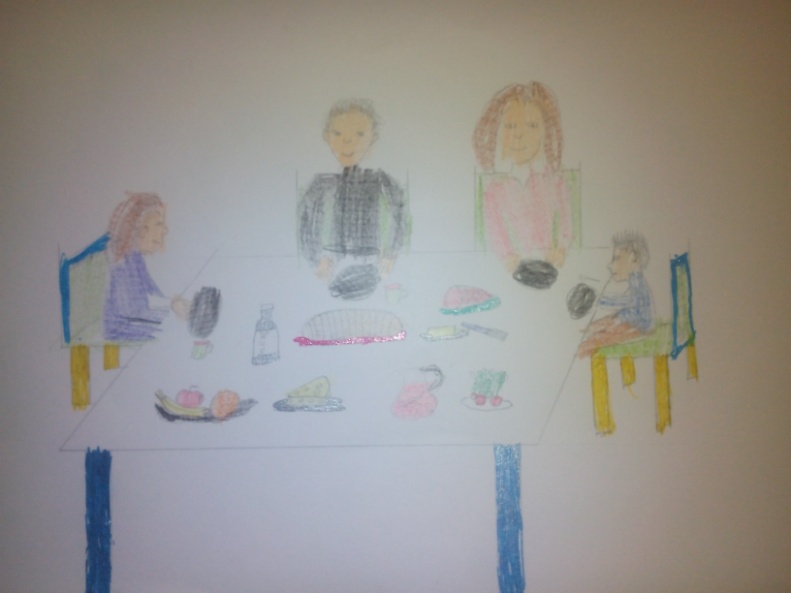 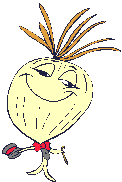 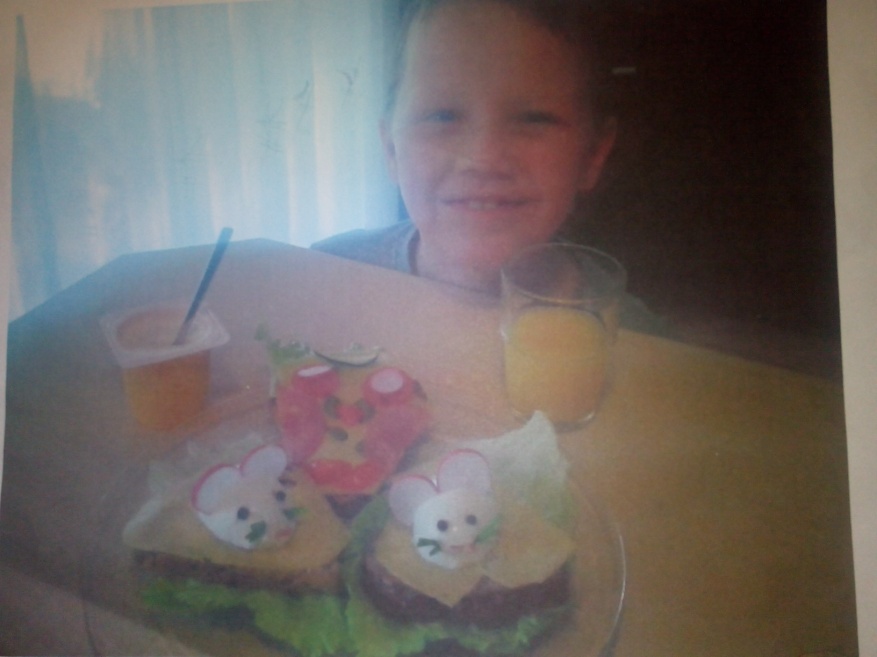 Misja specjalna: wykonaliśmy dwa plakaty-  ten wręczyliśmy Panu Sekretarzowi w Urzędzie Miasta i Gminy
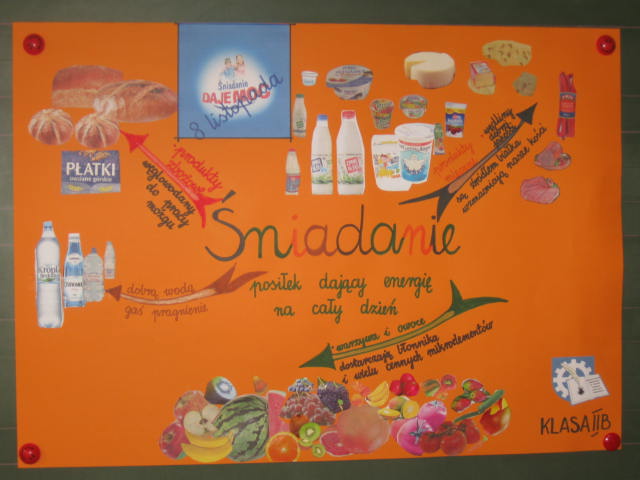 Z wizytą w Urzędzie Miasta i Gminy
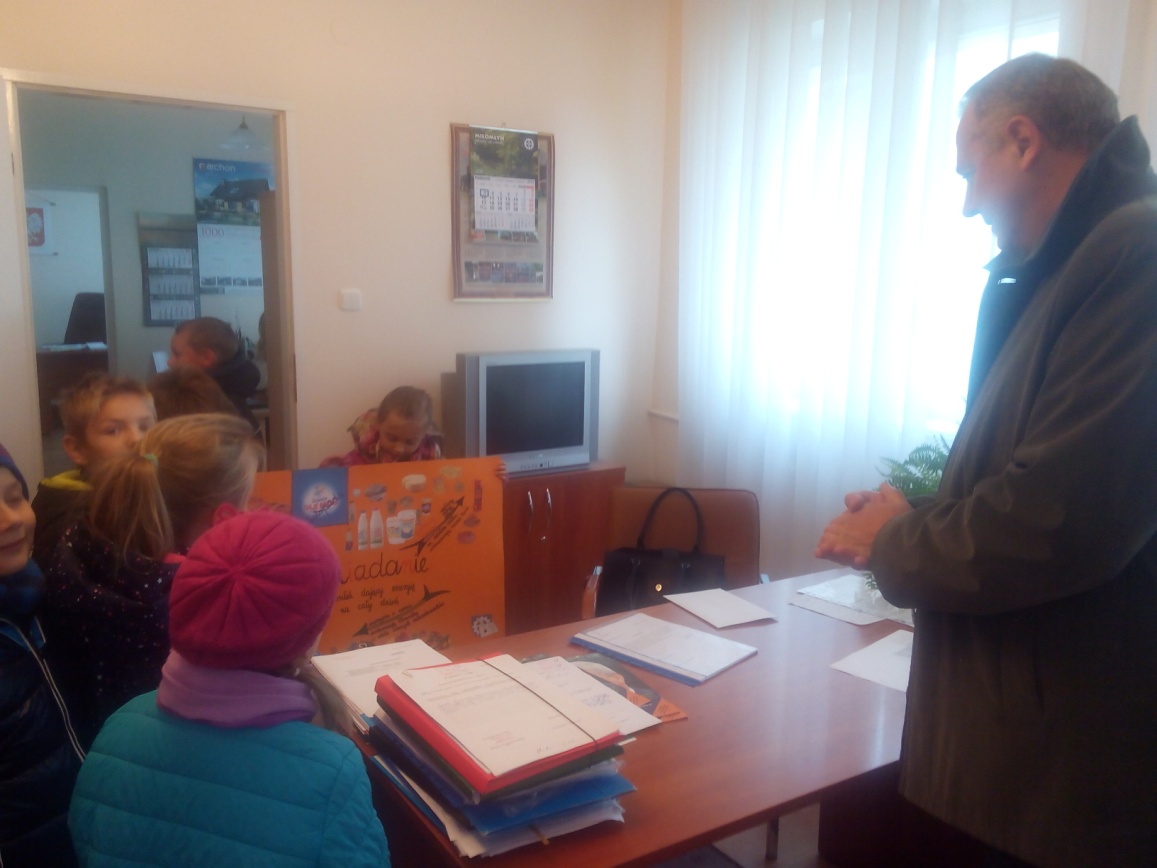 Wręczyliśmy zaproszenie na śniadanie dla Pana Burmistrza
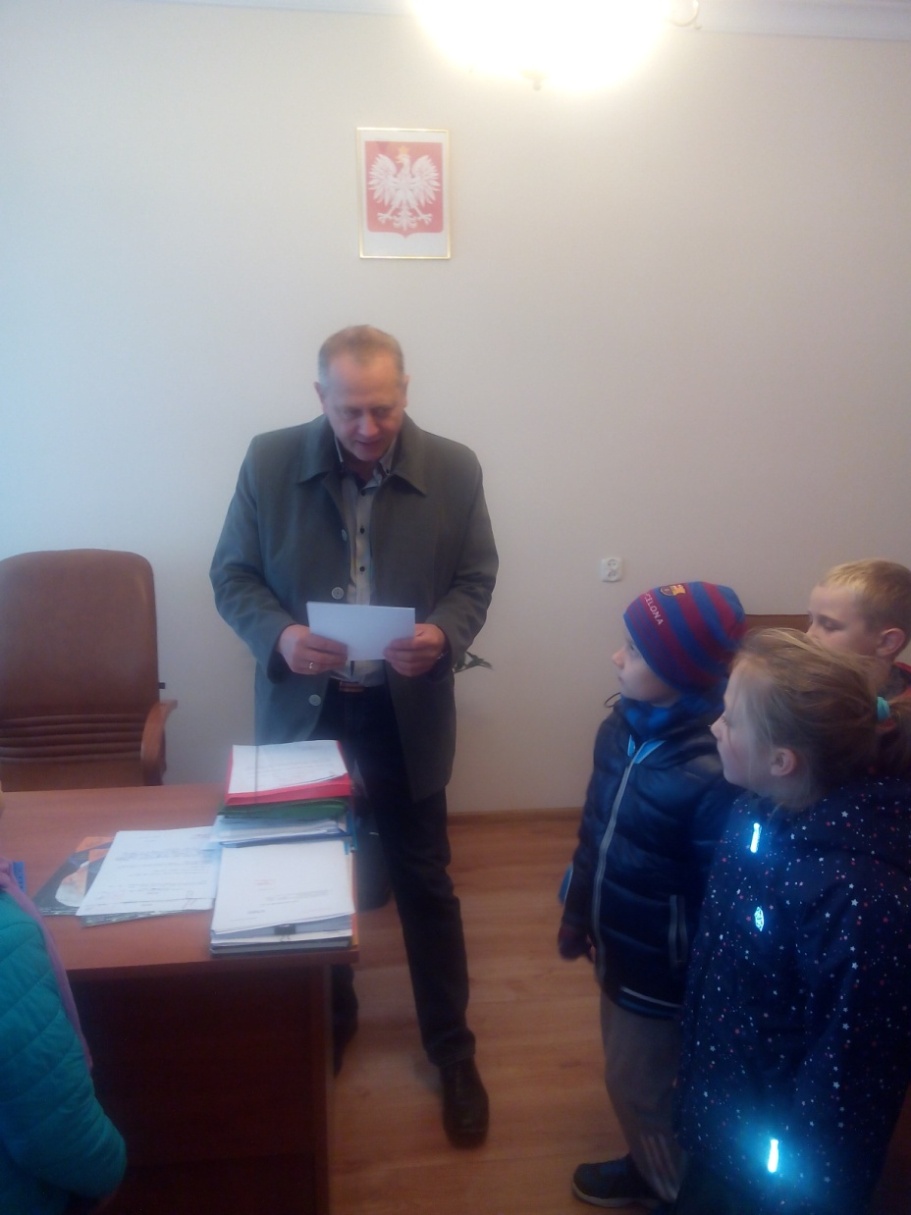 Drugi plakat powiesiliśmy w szkole, aby przypominał o śniadaniu 8 listopada
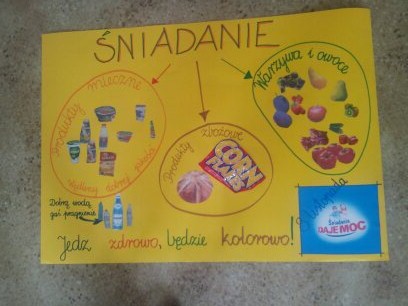 Mamy nadzieję, że wszyscy będą pamiętać o śniadaniu nie tylko 8 listopada
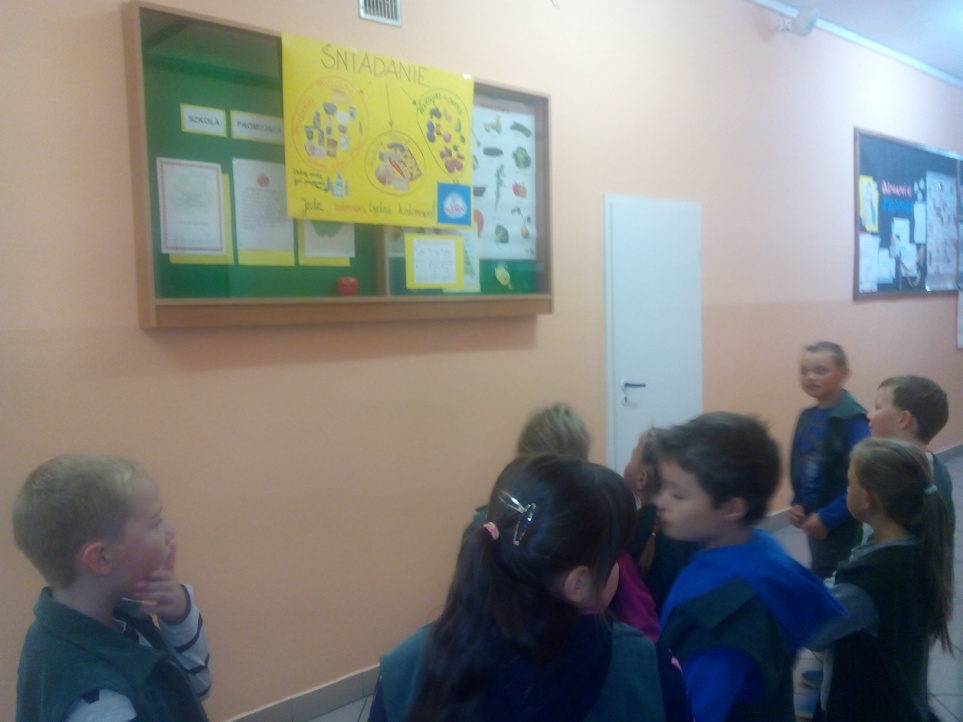 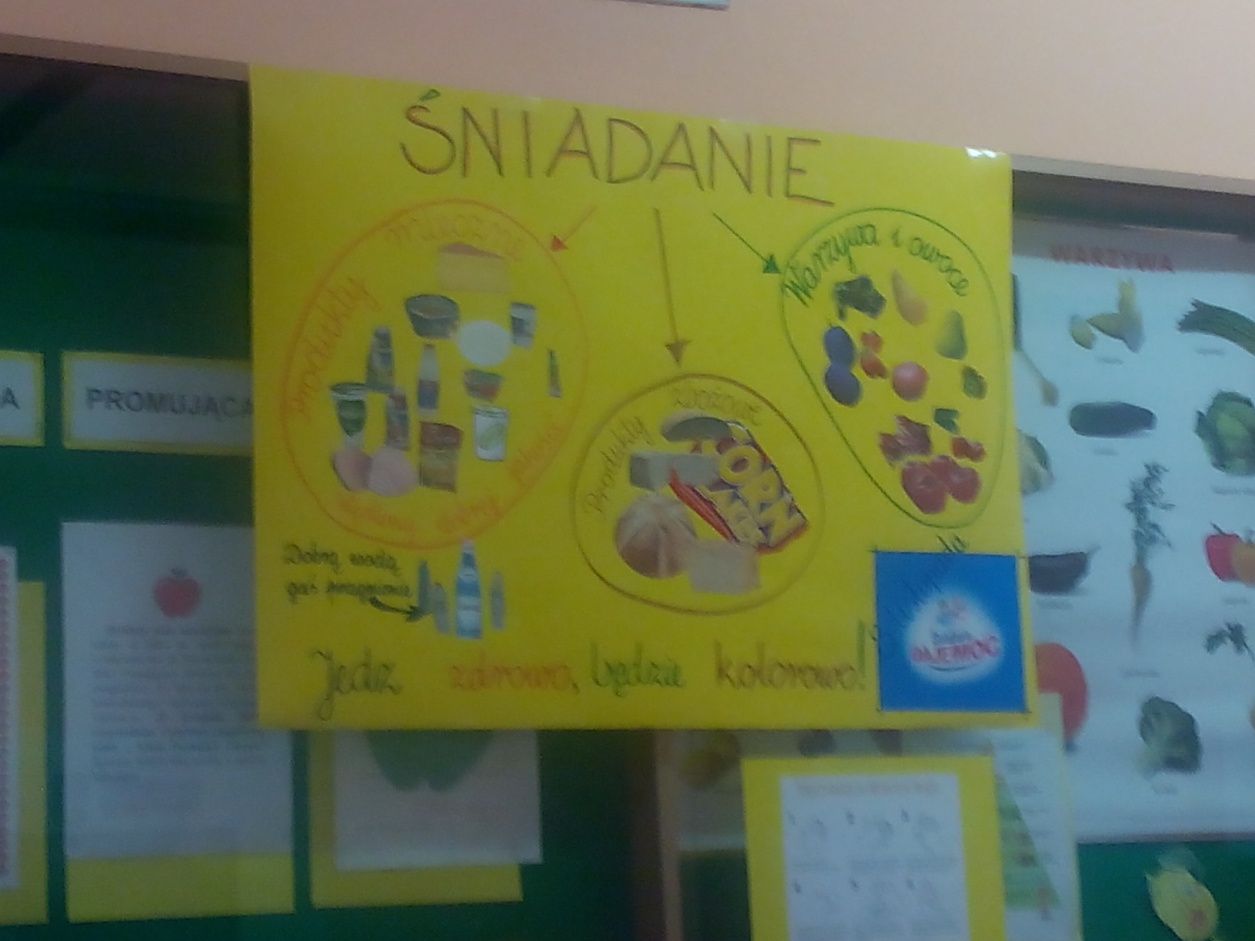 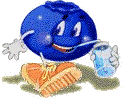 Druga misja klasowa- Zdrowie na talerzu- myjemy ręce i produkty spożywcze Poznajemy Włochy i Koloseum
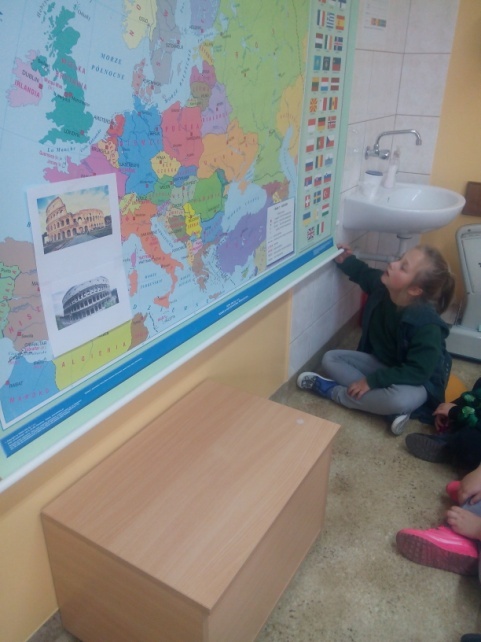 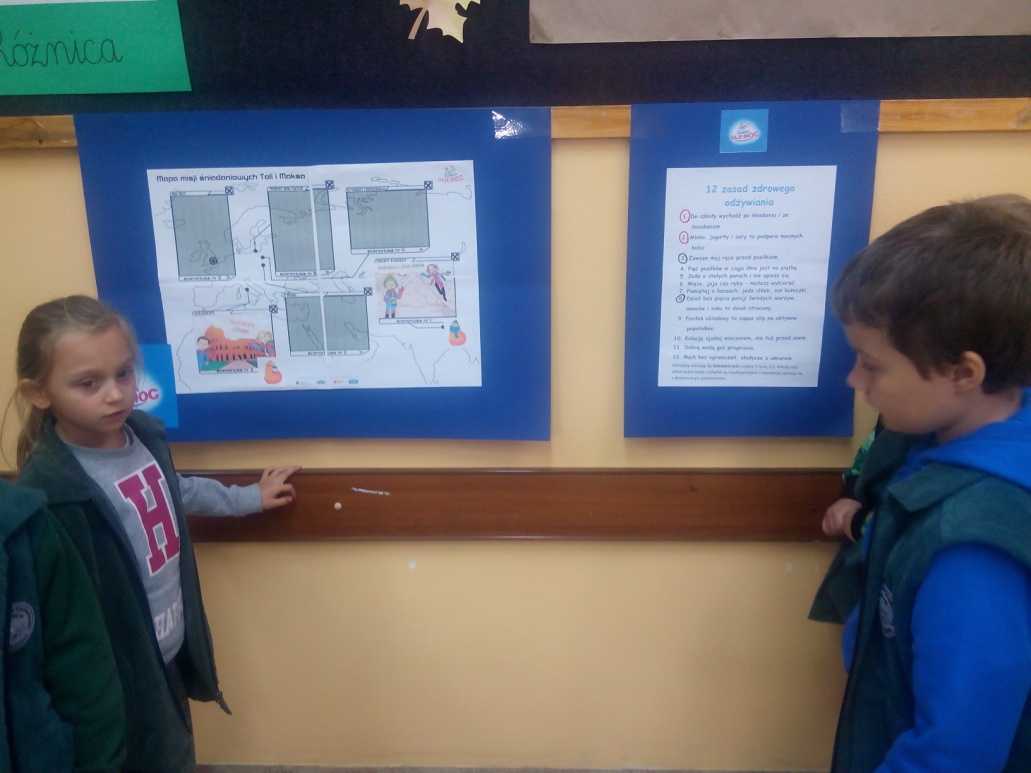 Kolejna misja klasowa i specjalna: przygotowujemy opaski do prezentacji warzyw i owoców
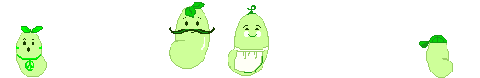 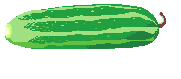 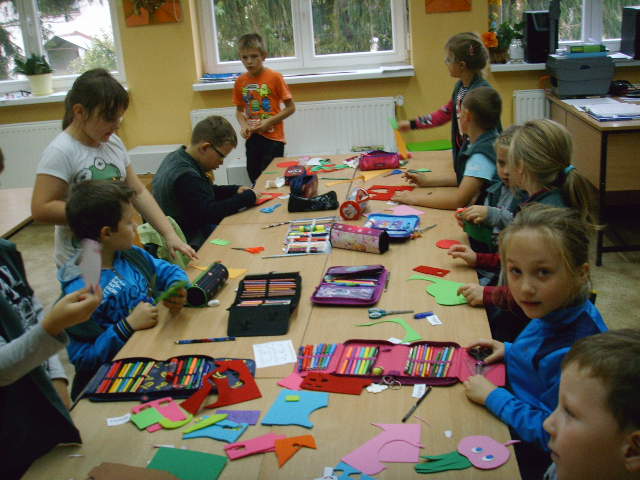 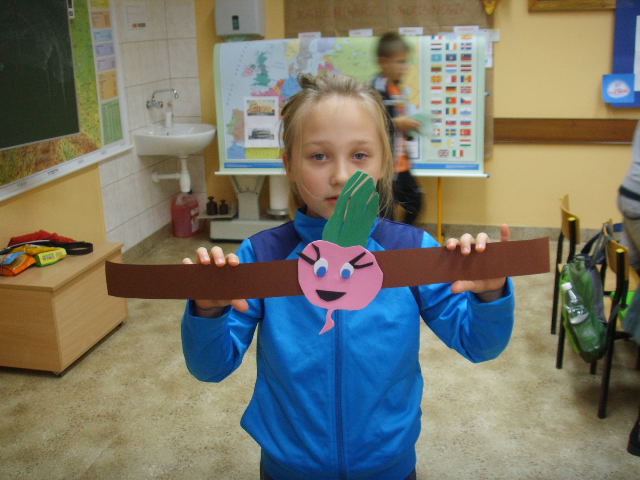 Tak wyglądają nasze opaski
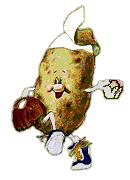 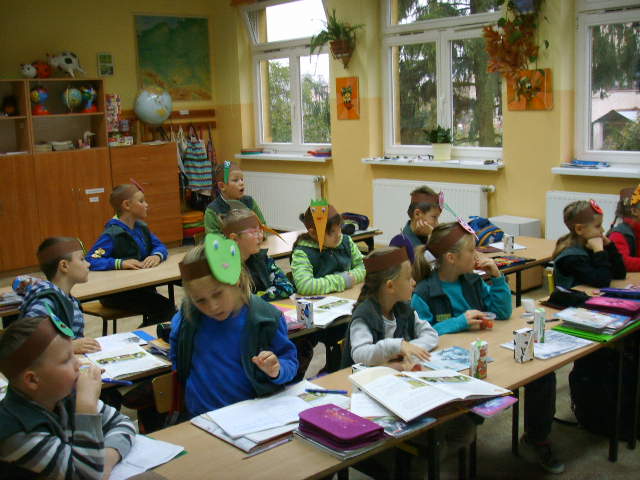 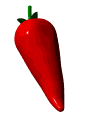 Pierwszoklasiści naszymi gośćmi- ćwiczymy mycie rąk, razem uczymy się i bawimy
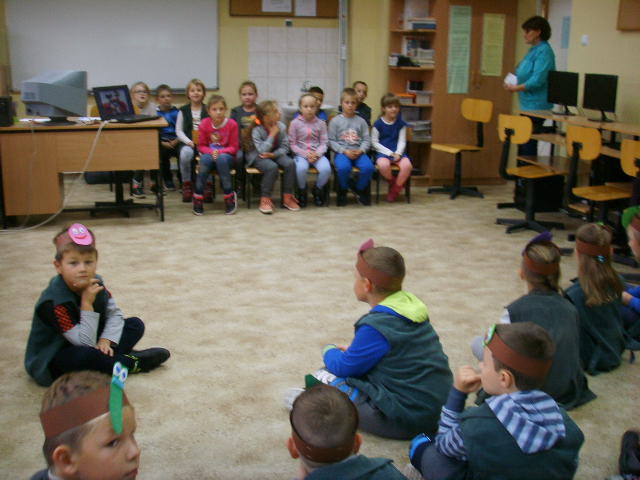 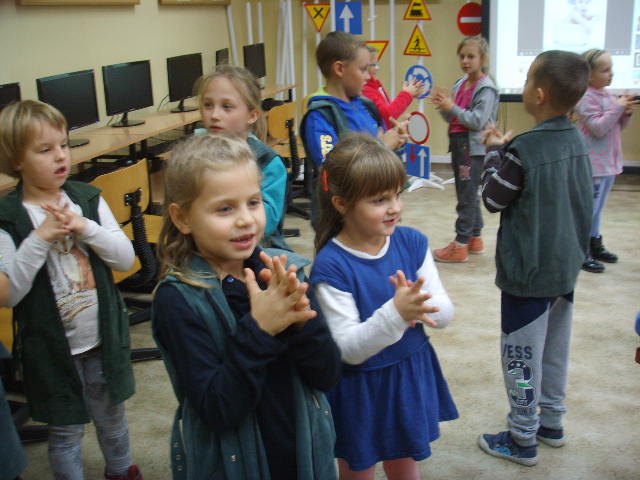 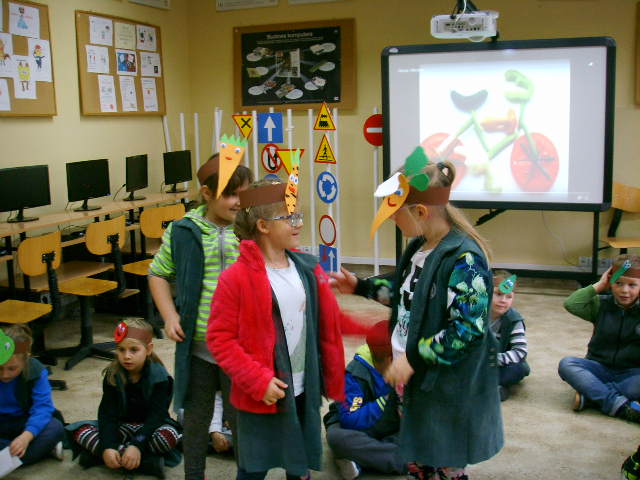 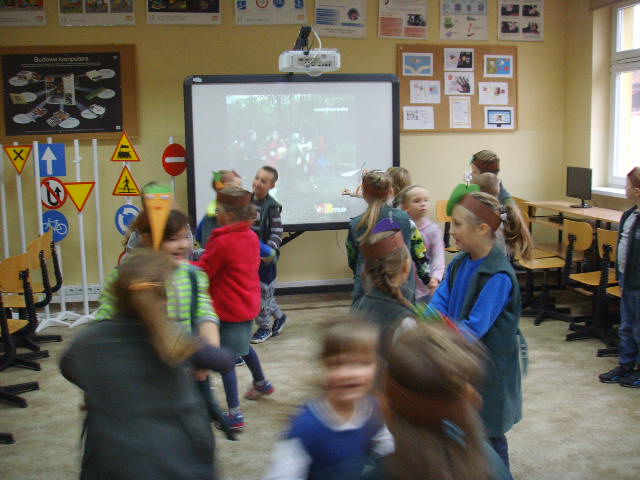 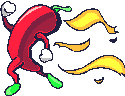 Ach ten „Brudas”- zawsze pamiętamy o czystości
Kolejna misja: Zdrowe produkty zbożowe dają moc do nauki i zabawy W sklepie spożywczym oraz piekarni
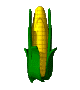 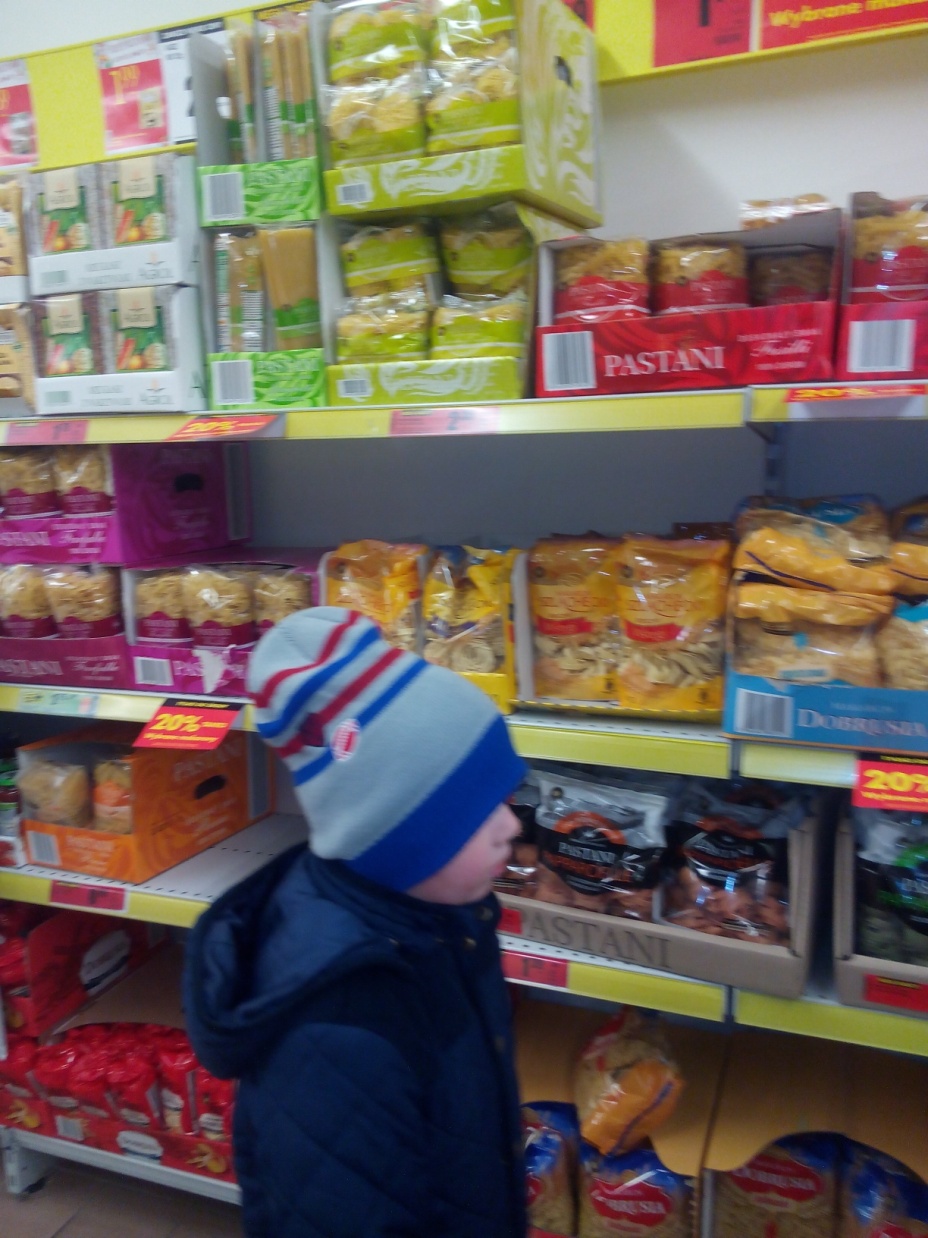 Następna  misja klasowa: Posiłki o stałych porach Byliśmy z wizytą w Londynie- o porach spożywania posiłków będzie przypominał  Big Ben
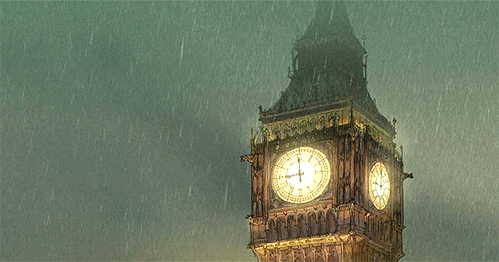 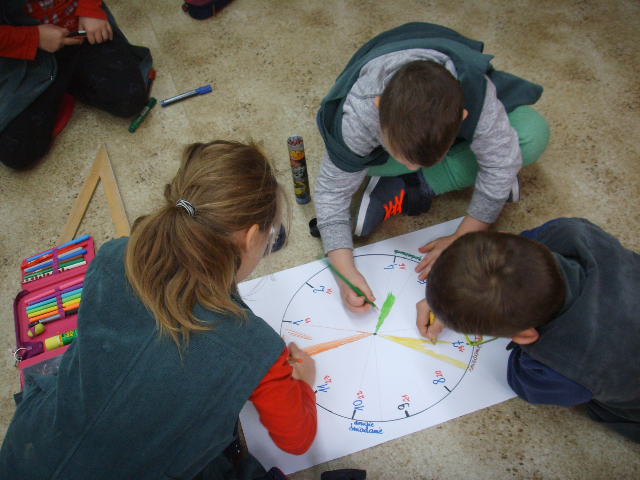 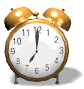 Wieszamy kolejną ważną informację w kąciku promującym zdrowie
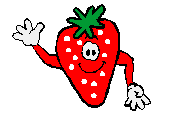 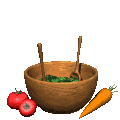 Rodzinny obiad- kolejna misja domowa
Połowa na talerzu obiadowym to surówka- ważny dodatek
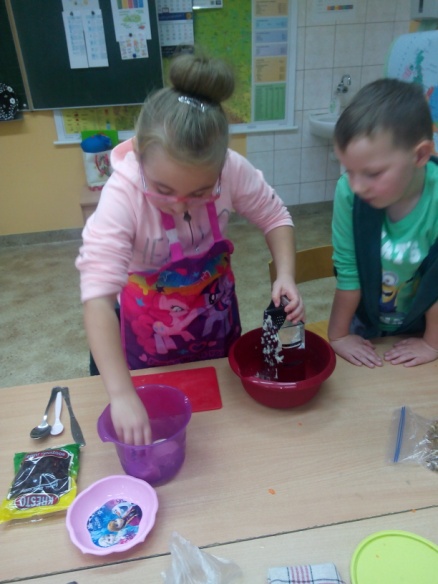 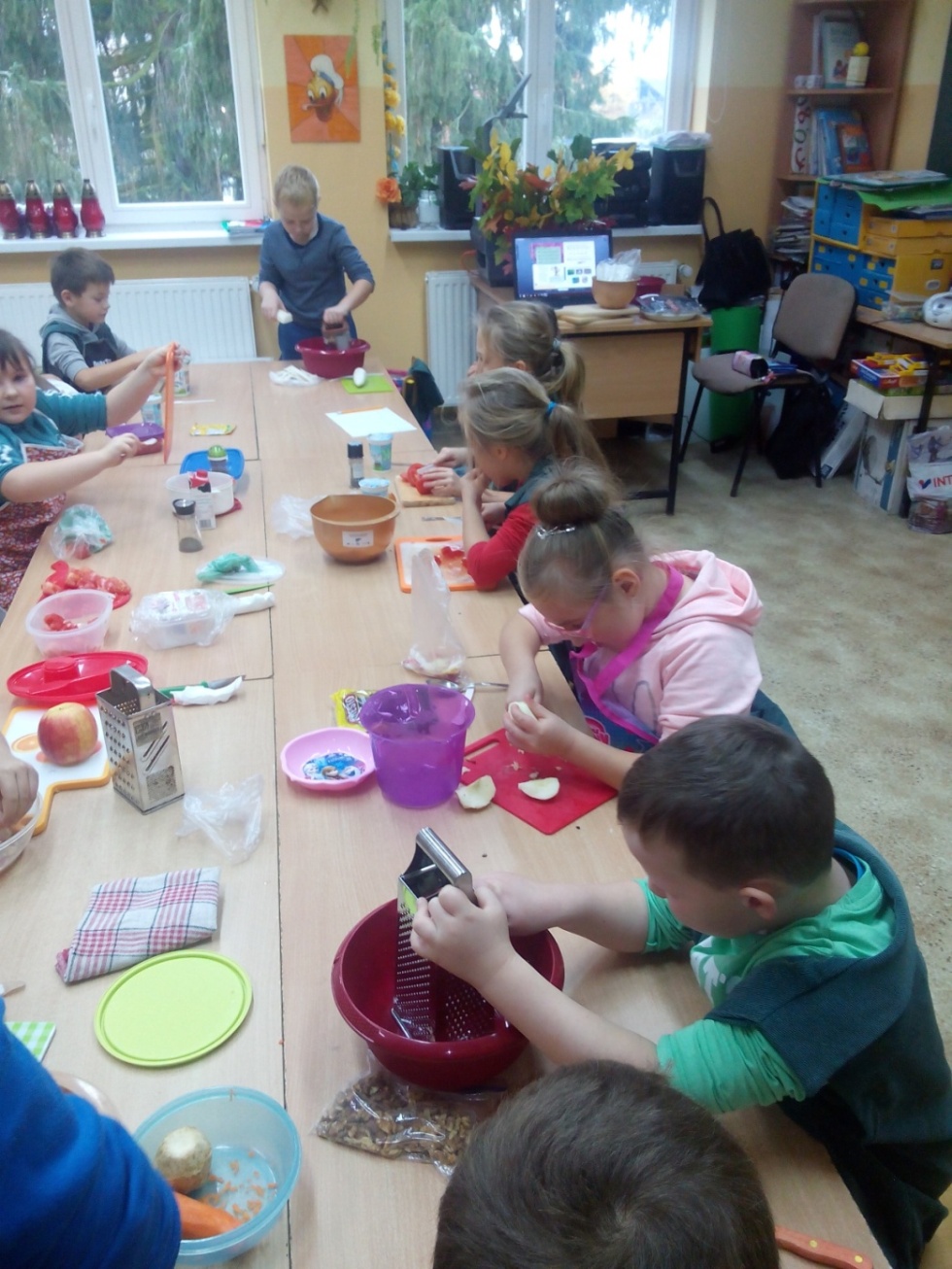 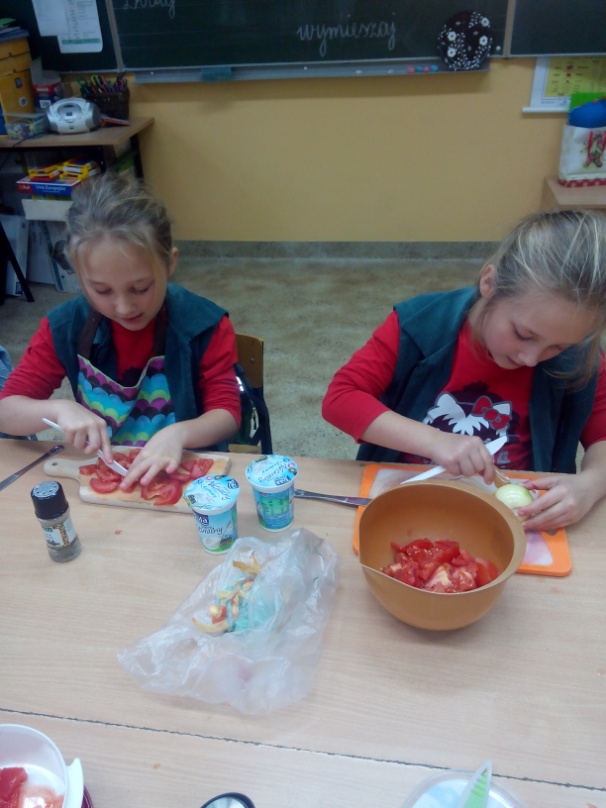 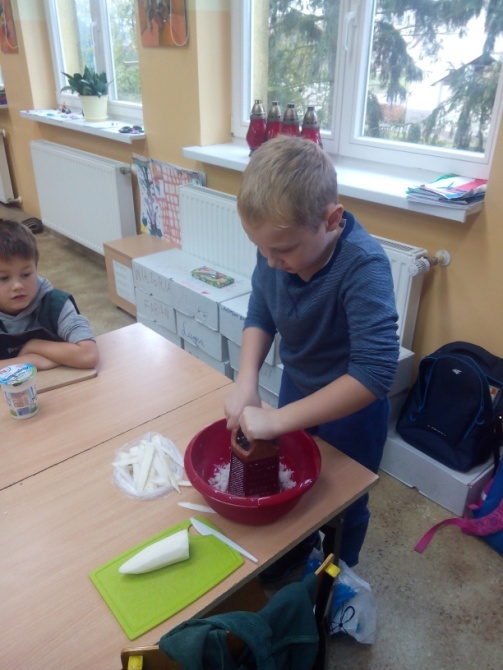 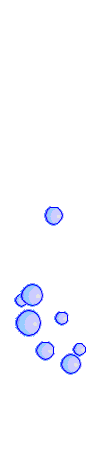 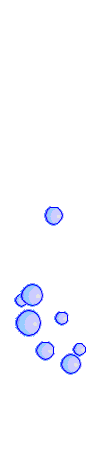 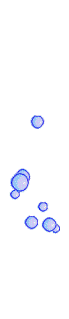 Ruch i woda idą w parze- ostatnia misja śniadaniowa
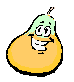 Bohaterowie naszych misji w pracach plastycznych- Tola, Maks i Wszystkojad
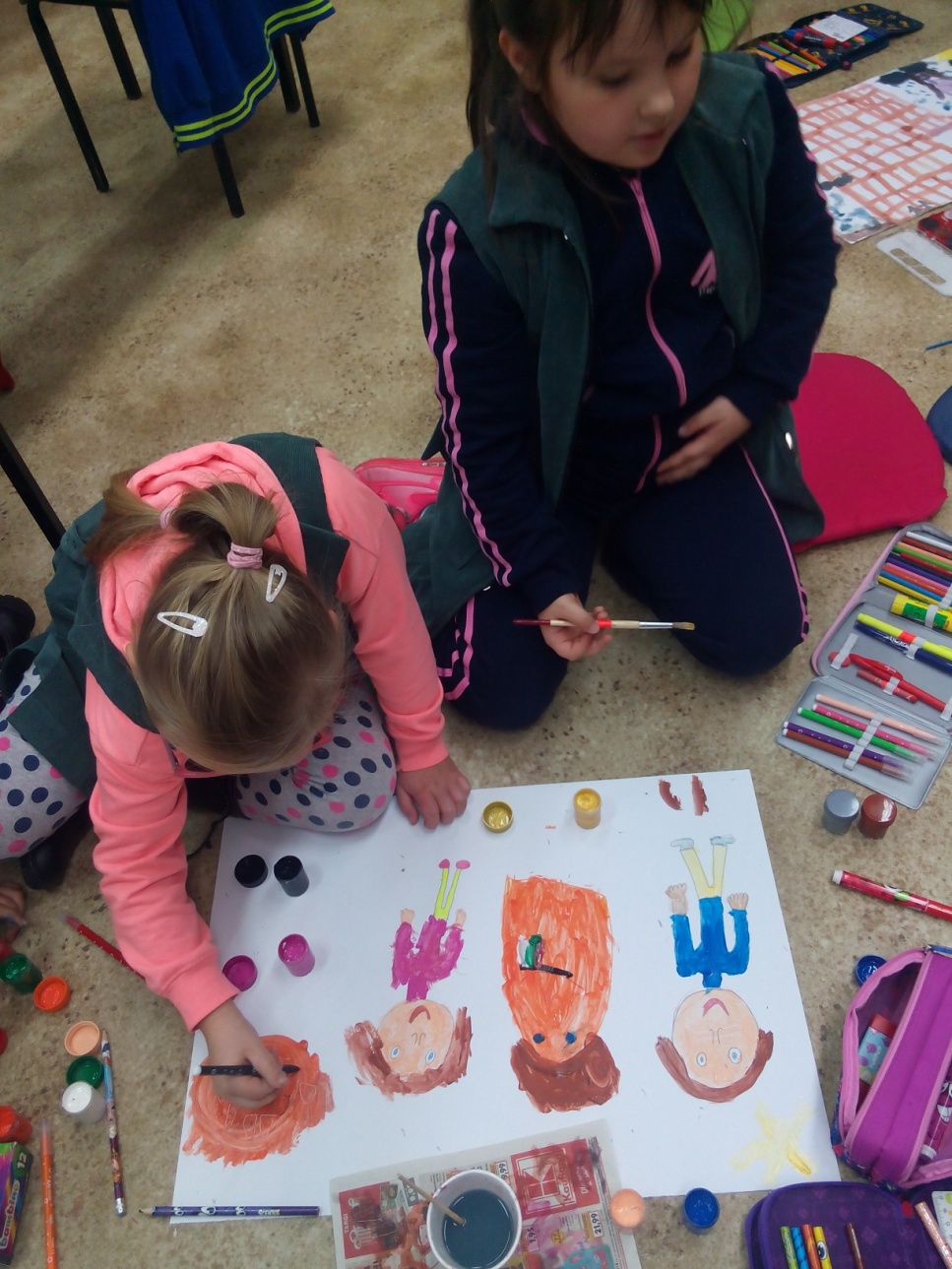 Wszystkie prace są piękne
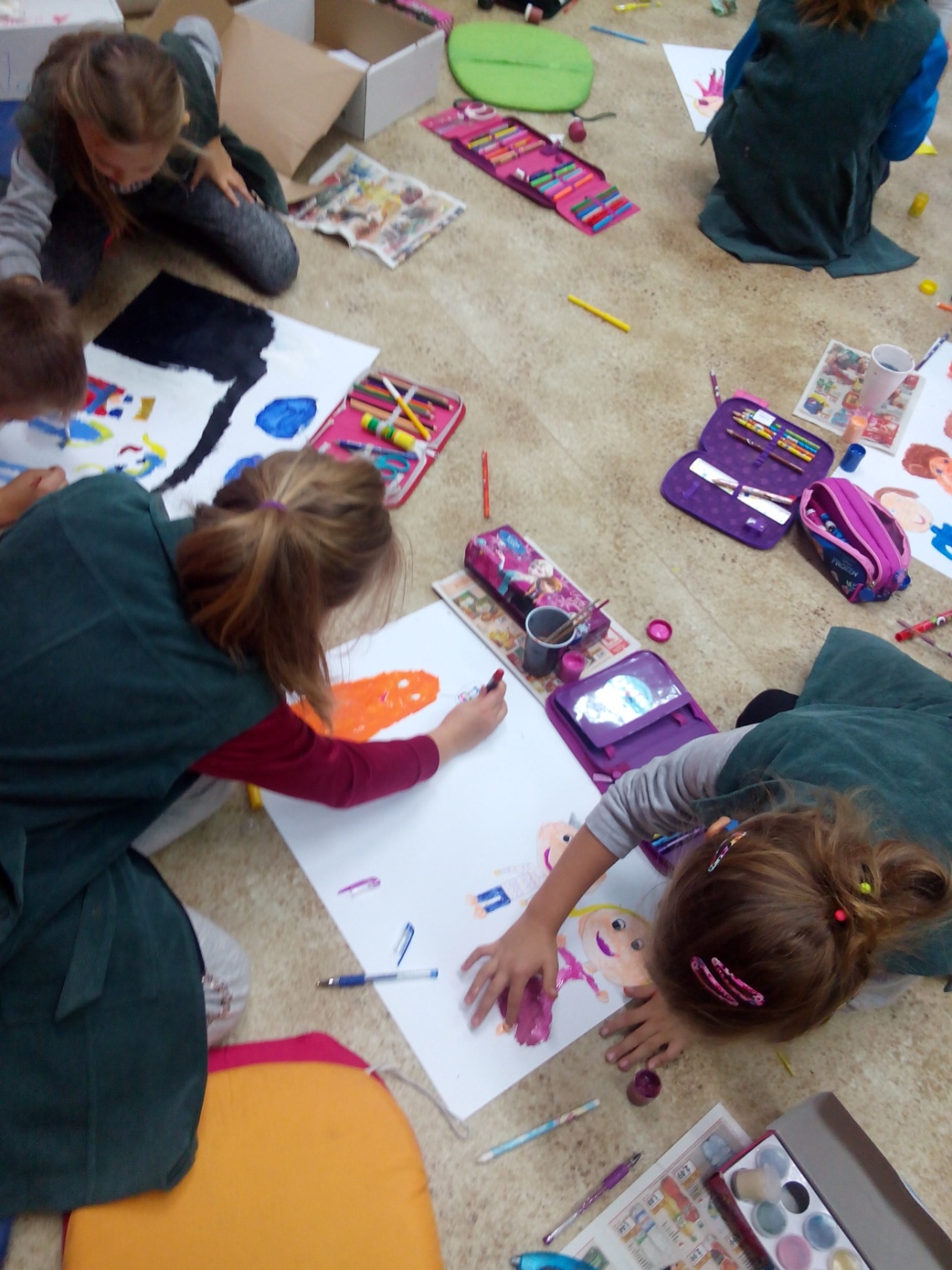 Dziękujemy
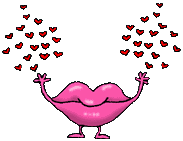 Do zobaczenia w przyszłym roku
                              Uczniowie i wychowawca Ewa Kilman